1
Financial Literacy Basics
1.1
Introduction to Financial Literacy
Objectives
Describe the initial steps for creating a financial plan
Discuss the importance of setting goals as a part of financial planning
Planning Your Future
Planning your personal finances can help you reach important goals and achieve a sense of financial security over your lifetime.
To manage money successfully, you need to be educated about money matters.
Financial literacy - is the possession of a body of financial knowledge, a set of basic skills, and the ability to apply knowledge and skills to making informed, responsible financial choices
Personal financial planning - is the process of setting financial goals and developing plans to reach them while meeting financial needs
Financial Planning
To achieve your goals, financial planning is essential in every phase of life.
Financial plan - is an overview of an individual’s current financial position and strategies to meet future financial aspirations
Creating a plan starts with analyzing your needs and wants, values and ethics.  Also includes personal priorities, standards, and available resources.
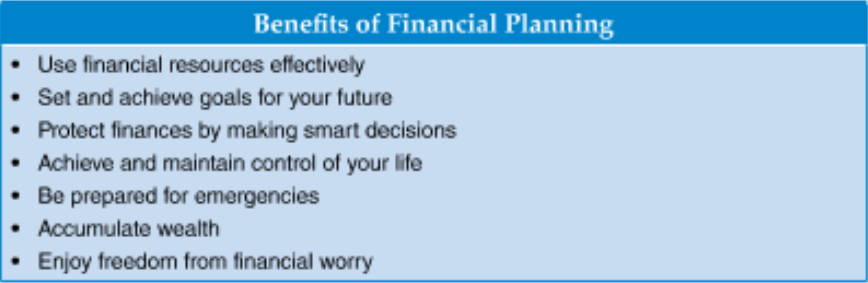 Financial Planning (cont.)
When creating a plan, an individual must analyze their personal needs and wants.
Needs - are necessities a person must have to survive
Wants - are things that a person desires but can live without
Goods and services are purchased to meet a person’s needs and wants.
Consumer - is an individual who purchases goods and services for his or her own use
Goods - are tangible items that can be touched, used, and purchased, such as food or clothing
Services - are intangible activities that another person usually performs for a fee, such as house cleaning or completing tax returns
Values
A financial plan also includes a person’s values.
Values: are principles and beliefs that a person considers important
Values can influence the way you live and think as well as your decisions and behavior.
They govern and direct your life even if you are unaware of them.
As individuals make decisions and choices, they start to create a value system.
value system: is the overall structure of values and goals that guides a person’s behavior and provides a sense of direction in life
Ethics
A financial plan also includes a person’s ethics.
Ethics - are the moral principles or beliefs that direct a person’s behavior
Ethical behavior calls for honesty, fairness, reliability, respect, courage, tolerance, civility, and compassion. 
Ethical behavior is important not only in personal relationships but also in businesses and government.
Unethical behavior is usually considered wrong and is sometimes illegal.  
Examples include:
Cheating on an exam
Stealing office supplies
Surfing the Internet on company time
Returning merchandise to a store for a refund after using it
Ethics (cont.)
Financial planning requires the application of ethics and personal responsibility.
Ethical financial planning requires you to earn money for doing honest work.
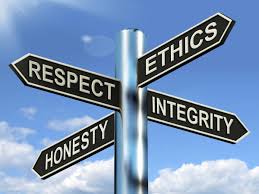 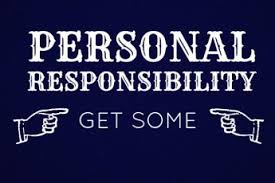 Priorities
Financial planning also includes setting priorities.
priority - is a value or goal that is given more importance than other values and goals
Priorities can be set by ranking goals in their order of importance.
Identify the things that are important to you and rank each item from most to least important.
Whenever you decide one thing is more important than another, you are making a priority judgement.
Some priorities are related to money and financial matters.
May impact the choices you make as a consumer and in your financial life.
Standards
Financial planning also includes a person’s standards.
standard - is an established measure of quality, value, or quantity
Standards are set based on a person’s financial desires, how they want to live, what you want to do, and the goods and services you want to buy.
Can depend on their values and goals.
Often change from situation to situation.
A clear understanding of your standards in different situations will help you make financial decisions that are right for you.
Resources
Financial planning also considers a person’s resources.
resource - is a supply of something that can be used when needed
These resources are tools you can use to reach goals.
There are (2) types of resources:
Human resources - are internal, such as energy, knowledge, experience, skills, talents, motivation, imagination, and determination
Nonhuman resources - are external, such as money, time, and equipment
Resources (cont.)
When planning the use of your resources, remember the following:
Resources are scare – these are limited, and by planning you can make the most of them.
Resources are manageable – can be managed to meet specific goals.
Resources are related to one another – multiple resources can be combined to reach a specific goal
Everyone has different amounts and types of resources, therefore, identifying all available resources will help you improve your management skills.
Goals
Financial planning also considers a person’s goals or objectives.
goal - is an objective to be attained in a specific amount of time
Once a person analyzes their personal needs and wants, values, and ethics, they can then set goals for their financial plan.
Creating goals is necessary so you can manage the money you earn.
Goals (cont.)
There are three different types of goals you can set:
“to be” goals – related to personality and character; also includes career choices.
“to do” goals – covers the endless list of things you might want to accomplish; many of these require money
“to have” goals – easy to identify and continually change.
It is important to realize that not everyone has the resources to reach all of his/her goals at one time.
Planning will help a person decide when and how to use them.
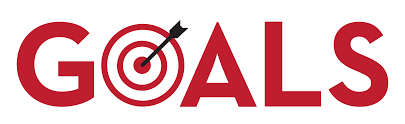 Goals (cont.)
Identifying your goals and ranking them in order of importance is critical.  Ask yourself the following:
Is the goal realistic and possible?
Can I break big goals into smaller pieces?
Can I measure my progress?
What will the goal cost in time, money, and effort?
Will I still want the goal by the time I am able to reach it?
Setting and attaining goals can give people a sense of satisfaction and accomplishment. 
Distinguishing between realistic and unrealistic goals can prevent someone from working towards something that is not possible.
Goals (cont.)
Two characteristics of goals are:
They are often interdependent.
Interdependent – achieving one goal in order to reach another.
Often conflict with one another.
Cannot do both, must choose between goals.
Life is full of conflicting goals and difficult choices, therefore, use your priorities and values to help you make the best decision.
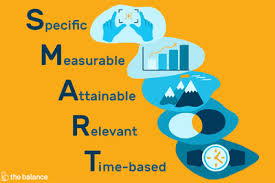 **Quick Recap**
______ are principles and beliefs that a person considers important.

Values

The process of setting financial goals and developing plans to reach them while meeting financial needs is called ________.

Personal financial planning
1.2
Managing Your Personal Finances
Objectives
Discuss strategies for making financial decisions
List the steps used for systematic decision-making
Determine how to manage limited resources to reach personal goals
Making Economic Decisions
Every day you make countless decisions that will impact your day either positively or negatively.  
Decisions can be basic and routine which requires very little thought.
Economic decisions can be made in (3) specific ways:
out of habit
on impulse 
by failing to act
Some economic decisions carry lasting consequences if not fully thought out, or you use the wrong method.
Making Economic Decisions (cont.)
Given the importance of some major financial decisions, a person must consider using systematic decision-making skills to make the best decision possible; in other words, have financial competence.
Financial competence - is having the ability to understand basic topics related to finance, such as wisely making, spending, and saving money 
Individuals, families, businesses, and government apply multiple strategies when making decisions to satisfy needs and wants.
Strategies include:
-- Cost-benefit analysis        -- trade-offs
-- Marginal analysis	    -- opportunity costs
Cost-Benefit Analysis
One method to making sound economic decisions is called cost-benefit analysis.
Cost-benefit analysis - is a method of weighing the costs against the benefits of an action, a purchase, or a financial decision
CBA shows whether or not it is in your best interest to take action or make a purchase if the benefits are greater than the cost.
To figure out if an action/purchase is worth it, do the following:  
Calculate the cost, put a value on the benefits, and compare the results
CBA makes decisions more rational and well-reasoned.
Marginal Analysis
Another method used in making sound economic decisions is called marginal analysis.
Marginal analysis - measures the added benefit, versus the added cost, of one more unit of a product
This is used especially in business transactions due to the added benefits of having/offering more products or services.
Marginal benefit - The change in total benefit of using one additional unit 
Marginal cost - The change in total cost of using one more unit
The law of diminishing marginal utility states the marginal benefit of using each additional unit tends to decrease as the quantity used increases
Useful in business when measuring the cost of increasing production.
Trade-offs and Opportunity Costs
Most of the choices you make involve some sort of trade-offs and opportunity costs.
Trade-off - is the choice you give up when you make one choice over another
Opportunity cost - is the value of the option you gave up
Any time a person makes a choice, they always trade off (give up) the other choices they could have made.
When someone chooses one of two options, the trade-off, or what you give up is the opportunity cost.
The “cost” of giving something up is the consequence of an economic decision.
Trade-offs and Opportunity Costs (cont.)
Opportunity costs are measured in terms of dollars, time, enjoyment, or something else of value.
The opportunity cost of a decision often varies from one person to the next, and depends on what the person who makes the decision values.
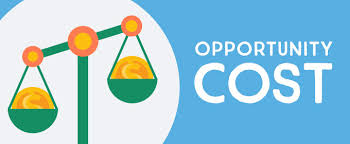 Common Sense
Before using any other method, consider what is most obvious – use common sense!
Consider (3) common sense principles:
Do not spend more than you can afford.
Establish priorities and plan carefully
Your needs should be covered before your wants.
Remember, your financial future is in your hands, and it pays to develop a clear understanding of your financial situation before making decisions.
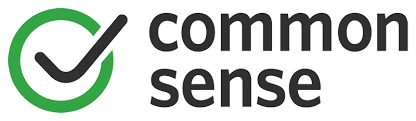 Systematic Decision-Making
When deciding important matters, a systematic or rational decision-making process can help you arrive at the best course of action.
Systematic decision-making - is a process of choosing a course of action after evaluating available information and weighing the costs and benefits of alternative actions and their consequences
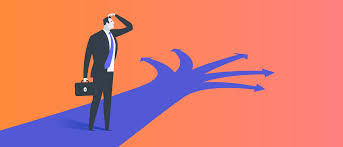 Systematic Decision-Making
There are (5) steps within the systematic decision-making process:
Define the decision to be made.
Have a clear idea of the challenge in order to find the best approach.
Explore all alternatives.
Analyze possible solutions to your problem.
Choose the best alternative.
Decide which alternative best fits your situation.
Act on the decision.
Carry out your plan.
Evaluate the solution or decision.
Evaluation is an on-going process.
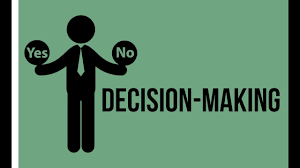 Systematic Decision-Making (Continued)
Goodheart-Willcox Publisher
Managing Resources
Managing personal finances requires that you manage the use of your resources to the best of your ability.
Management - is the process of organizing and using resources to achieve predetermined objectives
Using a management system can help you manage human and nonhuman resources that are available for use.
Personal information management (PIM) - is a system that individuals use to acquire, organize, maintain, retrieve, and use information
While using a systematic decision-making process is important in management, there (3) stages of management that must be applied in order to make the best decisions possible:  
1) planning
2) action 
3) evaluation
Planning
Planning is an important part of managing resources, and applies to almost anything you want to achieve.
The planning phase of management involves identifying goals, obstacles, and resources.
(3) questions to consider:
What goals do you want to have or achieve?
What obstacles stand between you and your goals?  What must you overcome?
What resources can you use to overcome the obstacles and reach your goals?
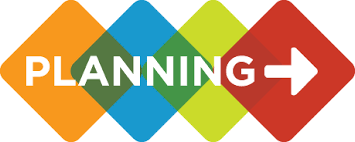 Planning (cont.)
Goodheart-Willcox Publisher
Planning (cont.)
Goodheart-Willcox Publisher
Action
Action is an important part of planning.
It involves using your resources to overcome the obstacles that stand between you and your goals.
Successful action depends on determination and flexibility.
Determination - keeps you focused, especially when things are not going as planned.
Flexibility - helps you find ways to revise and improve your plans; can work to your advantage in all types of situations.
Evaluation
Evaluation is a continuous process, and when you evaluate a plan of action, you assess your progress through all stages of the management process.
During evaluation, ask the following questions:
What worked?
What did not?
How could you make it better next time? 
Ongoing evaluation can help you develop better ways of using resources to reach goals.
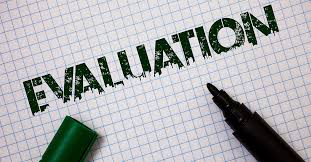 Managing Resources (Continued)
Goodheart-Willcox Publisher
**Quick Recap**
Which step (number) allows you to carry out your plan?

Step 4: Act on the Decision

__________ _____ is a method of weighing the costs against the benefits of an action, a purchase, or a financial decision.

Cost-benefit analysis
1.3
Financial Influencers
Objectives
Identify and explain factors that impact an individual’s financial future
Describe how the government influences the economy
Explain how globalization influences a person’s finances
Your Financial Future
There are many important factors and forces that influence your financial life now and in the future.
Individually and together, these factors will cause you to redefine your financial needs, priorities, and goals over time.
These important factors include:
economic conditions
demographics
culture
changing technology
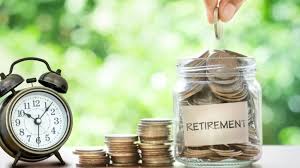 Economic Conditions
One factor that influences your financial future is the current economic condition of our economy.
Economic conditions - are the state of the economy at a given time
When the economy is growing, people are optimistic, while businesses are producing more, selling more, and hiring more employees to reach demand.
However, when the economy is struggling, people and businesses are wary and cut back on spending.
Several economic conditions include:
Recession - is a period of slow or no economic growth
Inflation - is a period of rising prices
Interest - is the amount that is paid for using money
Economic Conditions (cont.)
Another economic condition that influences your financial future is a recession.
Recession – is a period of slow or no economic growth.
Recessions spread uncertainty and pessimism over the entire economy for individuals and businesses.
The result - consumers spend less and save more, while businesses cut back on spending, lay off employees, and limit production.
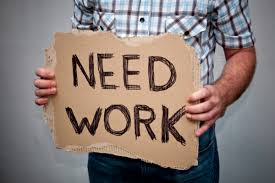 Economic Conditions (cont.)
Other economic conditions that influence your financial future is inflation and interest.
inflation – is a period of rising prices
Interest – is the amount that is paid for using money
Inflation
As prices go up, the value of the dollar goes down.
Results in consumers’ buying power to decrease; they cannot buy or save as much as they normally do.
Interest
Banks accept personal deposits in which they pay the depositor interest for “loaning” them money.  
In turn, they loan that money out to other customers in the form of loans.
Those who borrow money will pay interest to the bank for using that money.
If interest rates are high for borrowing money, consumers borrow less, which means they spend less.
Economic Conditions (cont.)
Demographics
To some extent, the way you manage your money and your life in the years ahead will depend on demographics.
Demographics - are the statistical characteristics of a population
Demographic statistics are broken down into (3) categories:
Vital statistics – birth records, deaths, marriages
Social statistics – population breakdown: age, sex, race
Other statistics – education levels, income levels, employment, religion, crime, immigration, etc.
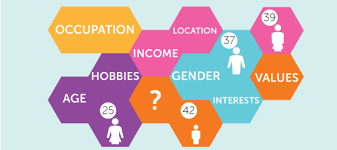 Culture
Most communities include a variety of different racial and ethnic groups who have different attitudes and buying behaviors.
culture – is the beliefs, behaviors, and other characteristics common among members of a group or society
Cultural and ethnic traditions affect many everyday choices and routines.
May dictate each person’s role in the family, who makes the financial decisions, if credit is used, how the family manages money.
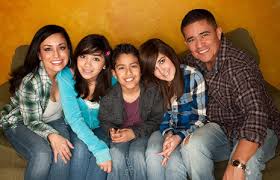 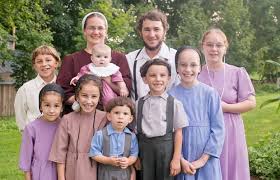 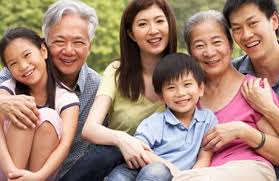 Technology
New developments and discoveries in communication, medicine, science, and other areas change the way we live in the world and the economic decisions we make.
Technology - is the application of science and research to human life and environments
Technology brings changes in the way you live and deal with financial matters.
Advanced technology creates new markets as well as provides more and cheaper goods and services for consumers.
Also creates jobs in many new lines of work.
Technology (cont.)
Has also fueled “offshore outsourcing”, which takes advantage of cheap labor and relaxed governmental pressure and regulations.
Results in American workers competing for lower paying jobs and unemployment.
The right education has never been more important than in today’s economy.
The influence of mass media is also important.
Media - is forms of communication designed to reach a large number of people
Impacts individual, family, business, and government decisions by providing information for making financial decisions.
Popular forms of mass media are: television, radio, and internet
Government and the Economy
The government plays a vital part in the operation and stability of the economy.
Governmental policies directly affect business and consumers.
Also provides consumer information to inform consumers on a variety of different topics
Much of the information provides assistance with financial planning and money management.
The government also provides public assistance programs to help meet the needs of individuals. 
Entitlement - is a government program that provides financial benefits to eligible citizens based on their legal rights
Programs such as: Medicaid, Medicare, Social Security
Globalization and Your Finances
Globalization, with all its pros and cons, is today’s reality.
Globalization - is the worldwide spread and integration of production, markets, communications, and technology
Globalization gives you access to a vast diversity of goods and services through worldwide markets.
News, entertainment, money, and information travel the globe in matter of seconds.
Business competition on a global scale can bring price and quality advantages for consumers.
Domestic vs. Foreign
Living in a global economy can bring job opportunities if you prepare to meet the demand in current job markets.
Get the best education and training to meet the needs of job markets.
**Quick Recap**
This type of demographic statistic provides information regarding age, sex, or race?

Social statistics

The economic period that shows no growth is called a ______.

recession